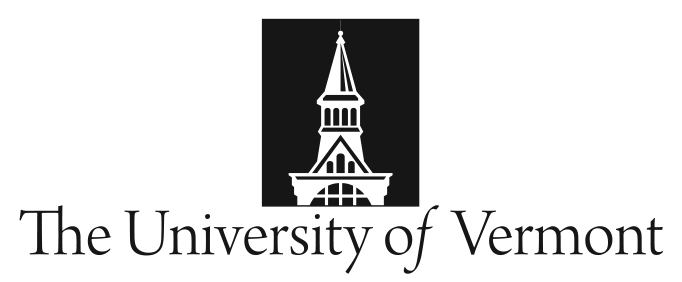 Nutrition and Food Sciences
PROJECT TITLE HERE
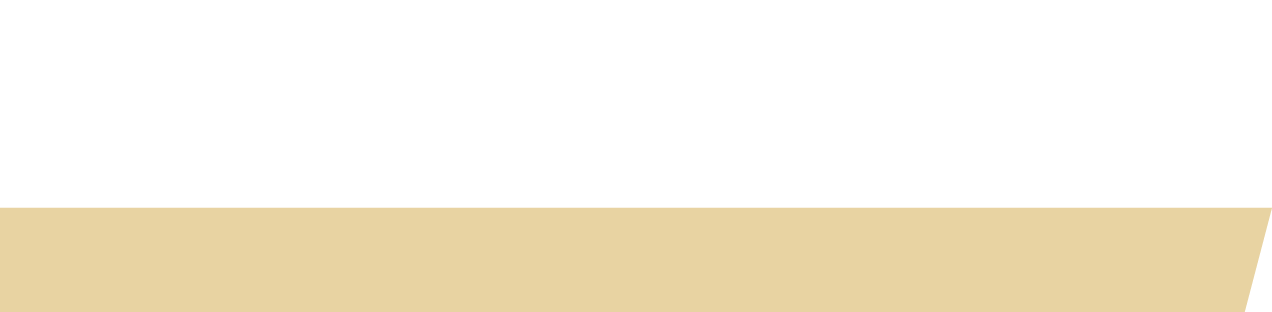 First Name Last Name
CHART TITLE Uni Sans 30pt
SUBHEAD INTRO UNI SANS 33 PT
SIT AMET, CONSECTETUR ADIPISCING. DUIS VEL MASSA EU IPSUM TINCIDUNT CONGUE SIT AMET AC ORCI.  
Open Sans 30pt Lorem ipsum dolor sit amet, consectetur adipiscing elit. Duis vel massa eu ipsum tincidunt congue sit amet ac orci. Donec vulputate condimentum egestas. Vestibulum ante ipsum primis in faucibus orci luctus et ultrices posuere cubilia Curae; Nulla risus elit, ullamcorper sit amet arcu vel, tristique suscipit urna. Mauris sit amet arcu nisi. Duis luctus et ultrices posuere cubilia Curae; Nulla risus elit, ullamcorper sit amet arcu vel, tristique suscipit urna. Mauris sit amet arcu nisi.
CHART AXIS LABEL
Open Sans 18pt Lorem ipsum dolor sit amet, consectetur adipiscing elit. Duis vel massa eu ipsum tincidunt congue sit amet ac orci. Donec 

> Lorem ipsum dolor sit amet, consectetur adipiscing elit. Duis vel massa eu ipsum tincidunt congue sit amet ac orci. Donec vulputate condimentum 

> Lorem ipsum dolor sit amet, consectetur adipiscing elit. Duis vel massa eu ipsum tincidunt congue sit amet ac orci. Donec vulputate condimentum

> Lorem ipsum dolor sit amet, consectetur adipiscing elit. Duis vel massa eu ipsum tincidunt congue sit amet ac orci. Donec vulputate condimentum
Lorem ipsum dolor sit amet, consectetur adipiscing elit. Duis vel massa eu ipsum tincidunt congue sit amet ac orci. Donec 

> Lorem ipsum dolor sit amet, consectetur adipiscing elit. Duis vel massa eu ipsum tincidunt congue sit amet ac orci. Donec vulputate condimentum 

> Lorem ipsum dolor sit amet, consectetur adipiscing elit. Duis vel massa eu ipsum tincidunt congue sit amet ac orci. Donec vulputate condimentum

Lorem ipsum dolor sit amet, consectetur adipiscing elit. Duis vel massa eu ipsum tincidunt congue sit amet ac orci. Donec vulputate condimentum

Lorem ipsum dolor sit amet, consectetur adipiscing elit. Duis vel massa eu ipsum tincidunt congue sit amet ac orci. Donec 

> Lorem ipsum dolor sit amet, consectetur adipiscing elit. Duis vel massa eu ipsum tincidunt congue sit amet ac orci. Donec vulputate condimentum 

> Lorem ipsum dolor sit amet, consectetur adipiscing elit. Duis vel massa eu ipsum tincidunt congue sit amet ac orci. Donec vulputate condimentum

> Lorem ipsum dolor sit amet, consectetur adipiscing elit. Duis vel massa eu ipsum tincidunt congue sit amet ac orci. Donec vulputate condimentum
CHART AXIS  LABEL
CHART TITLE
SECTION HEADER
Encode Sans Normal Blk
SECTION HEADER
SECTION HEADER
Lorem ipsum dolor sit amet, consectetur adipiscing elit. Duis vel massa eu ipsum tincidunt congue sit amet ac orci. Donec 

> Lorem ipsum dolor sit amet, consectetur adipiscing elit. Duis vel massa eu ipsum tincidunt congue sit amet ac orci. Donec vulputate condimentum 

> Lorem ipsum dolor sit amet, consectetur adipiscing elit. Duis vel massa eu ipsum tincidunt congue sit amet ac orci. Donec vulputate condimentum

> Lorem ipsum dolor sit amet, consectetur adipiscing elit. Duis vel massa eu ipsum tincidunt congue sit amet ac orci. Donec vulputate condimentum
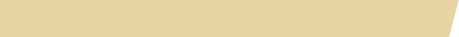 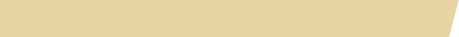 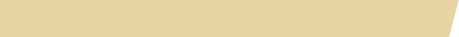 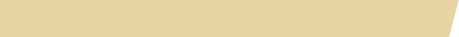 CHART LABEL
CHART LABEL
BOX HEADER FOR YOUR QUICK FACTS
> 2 Lorem ipsum dolor sit amet
> 20 Lorem ipsum dolor sit amet
> 56 Lorem ipsum dolor sit amet, consectetur adipiscing elit.
> 76 Lorem ipsum dolor sit amet, consectetur adipiscing elit.
> 167 Lorem ipsum dolor sit amet, consectetur adipiscing elit lorem ipsum dolor
> 76 Lorem ipsum dolor sit amet, consectetur adipiscing elit.
Lorem ipsum dolor sit amet, consectetur adipiscing elit. Duis vel massa eu ipsum tincidunt congue sit amet ac orci. Donec 

> Lorem ipsum dolor sit amet, consectetur adipiscing elit. Duis vel massa eu ipsum tincidunt congue sit amet ac orci. Donec vulputate condimentum 

> Lorem ipsum dolor sit amet, consectetur adipiscing elit. Duis vel massa eu ipsum tincidunt congue sit amet ac orci. Donec vulputate condimentum

> Lorem ipsum dolor sit amet, consectetur adipiscing elit. Duis vel massa eu ipsum tincidunt congue sit amet ac orci. Donec vulputate condimentum
PHOTO HERE
PHOTO HERE
Photo caption here Lorem ipsum dolor sit amet, consectetur adipiscing elit. Duis vel massa eu ipsum tincidunt congue sit amet ac orci. Donec
Photo caption here Lorem ipsum dolor sit amet, consectetur adipiscing elit. Duis vel massa eu ipsum tincidunt congue sit amet ac orci. Donec
[Speaker Notes: Top banner must remain the same. 
Feel free to customize to your needs. 


Must download all fonts:
Encode Sans (.zip)
Encode Sans Family (.zip)
Uni Sans (.zip)
Open Sans (.zip)
Open Sans Family (.zip)]